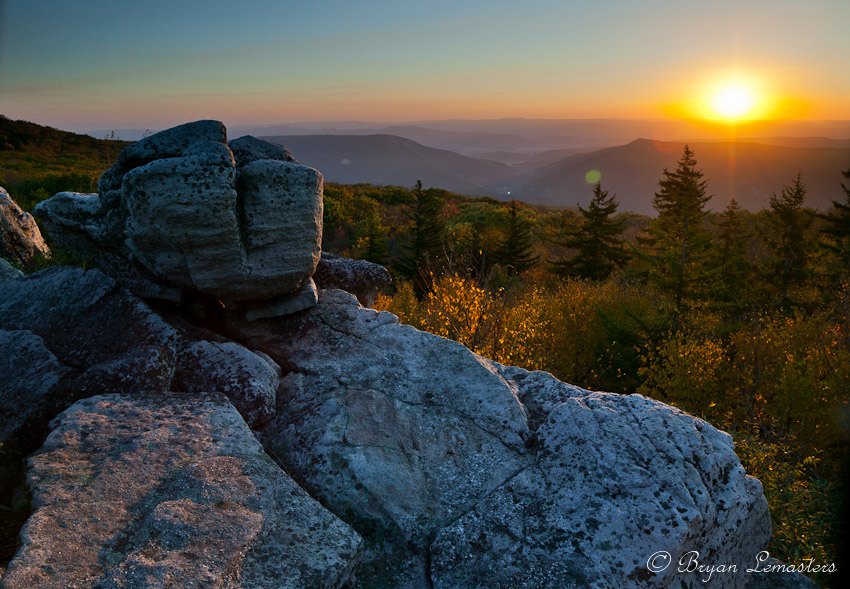 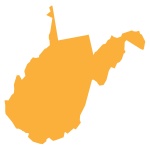 History and forecast of climate change
Kevin Law, Ph.D.
WV State Climatologist
Marshall University
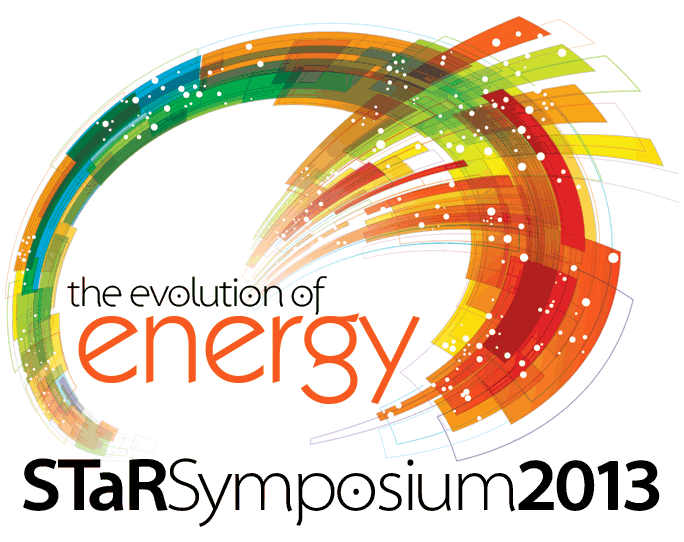 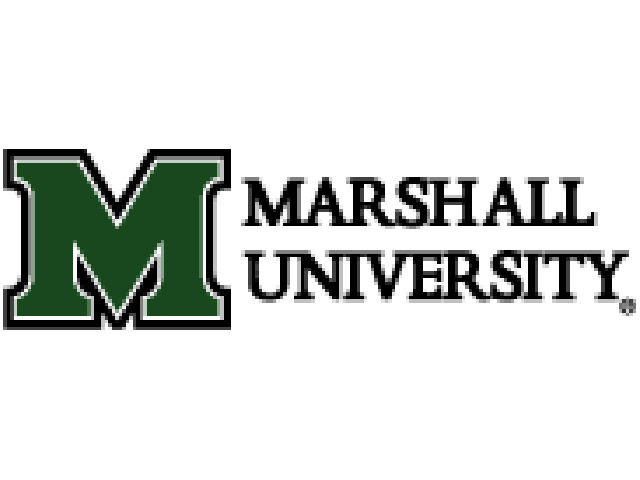 Mean Annual Temperature (°F)1981-2010
56°F-60°F		Charleston-Huntington

51°F-55°F		Wheeling
			Morgantown
			Parkersburg
			Martinsburg
			Beckley

46°F-50°F		Elkins
Mean Annual Precipitation (inches)1981-2010
Range: Approx. 30” – 60”

Low: Near Moorefield (Hardy Co.)
High: Near Pickens (Randolph Co.)

Most of the state 40”-50”
Mean Annual Temperature (°F)West Virginia 1895-2012
1971-2000 Mean: 51.8°F

“Warm period” 1930-1956
“Cool period” 1957-1981
“Warm period” 1987-present
	
1921, 1949 Warmest years
	4 of 6 warmest years have occurred since 1990
			2012
			1998	
			1990		
			1991
Total Annual precipitation (inches)west Virginia 1895-2012
1971-2000 Mean: 45.16”
1930 Drought year 25.74”
“Dry period” 1960s

Increased precipitation trend
	5 of the 6 wettest years have occurred since 1989
		2003
		1996
		2004
		1972
		2011
		1989
Annual Heating degree days (base 65°f)west Virginia 1895-2012
1971-2000 Mean: 5296 HDD

Decreasing trend in HDD
Less demand for energy for heating
Annual cooling degree days (base 65°f)west Virginia 1895-2012
1971-2000 Mean: 771 CDD

Increasing trend in CDD
Increased demand for energy for cooling
Future climate scenarios
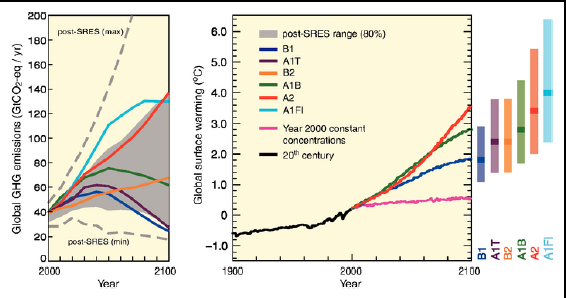 Simulations use high (A2) and low (B1) emission scenarios

Simulations are intended as scenarios not forecasts because there are no assumptions about the probability of either scenario occurring.
Mean Temperature Difference (°F)1971-1999
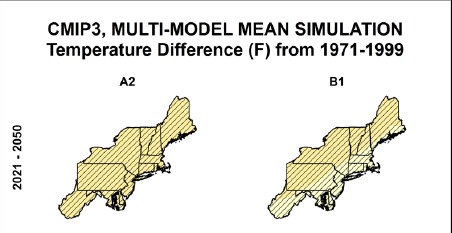 B1 (low)
2035: ~2.0°F warming
2055: ~3.0°F warming
2085: ~4.0°F warming

A2 (high)
2035: ~3.0°F warming
2055: ~5.0°F warming
2085: ~7.0°F warming
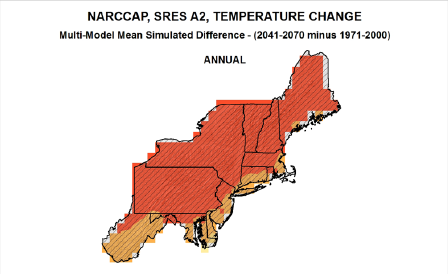 Temperature change (°F)2041-2071 minus 1971-2000
Annual: ~5.0°F warming

Winter: ~4.0°F warming
Spring: ~3.0°F warming (least)
Summer: ~5.5°F warming (greatest)
Fall: ~5.0°F warming
Annual Number of DaysTmax > 95°F
Climatology: 0-10 days per year

2055: 5-30 days per year

Most change is in SW West Virginia
Annual Maximum number of consecutive daysTmax > 95°F
Climatology: 0-2 days per year

2055: 3-9 days per year

Most change in SW West Virginia
Annual total cooling degree days
Climatology: 0-900 days per year

2055: 600-1500 days per year
Annual Number of DaysTmin < 10°F
Climatology: 0-20 days per year

2055: 0-10 days per year

Northern mountains exhibit most change in West Virginia
Annual Number of DaysTmin < 32°F
Climatology: 100-150 days per year

2055: 75-125 days per year

Most change in SW West Virginia
Annual total heating degree days
Climatology: 5000-7000 days per year

2055: 4000-6000 days per year
West Virginia mountains exhibit large decrease
Length of freeze-free season
Climatology: 80-160 days per year

2055: 120-160 days per year
Approx. 23-29 day increase
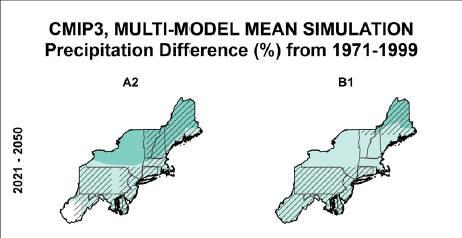 Precipitation difference (%)from 1971-1999
B1 (low)
2035: 0-3% increase
2055: 0-3% increase
2085: 3-6% increase

A2 (high)
2035: 0-3% increase
2055: 0-6% increase
2085: 0-6% increase
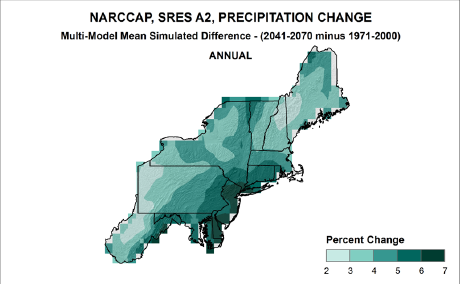 Precipitation change (%)2041-2070 minus 1971-2000
Annual: 2-7% increase

Winter: 8-20% increase
Spring: 4-12% increase 
Summer: 0-12% decrease 
Fall: 4% decrease – 4% increase
Annual number of days Precipitation > 1 inch
Climatology: 7-11 days per year

2055: 18-24% change
Maximum consecutive number of daysprecipitation < 3mm
Climatology: 21-30 days per year

2055:  0-2 days more per year
conclusions
Increased trend in CDD
		More energy demand for Air Conditioning
Decreasing trend in HDD
		Less energy demand for Heating
More variability in precipitation
		Wetter in winter – Drier in summer
		Hotter and drier conditions in summer  
		Can lead to more severe convective storms
			Storm related power outages